GÊNERO & DESASTRES
Debate teórico-metodológico do sec. XXI
Gabriela de Azevedo Couto
Programa de Pós-graduação em Ciência do Sistema Terrestre
População, Espaço e Ambiente / CST 301
Antonio Miguel & Silvana Amaral
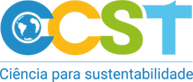 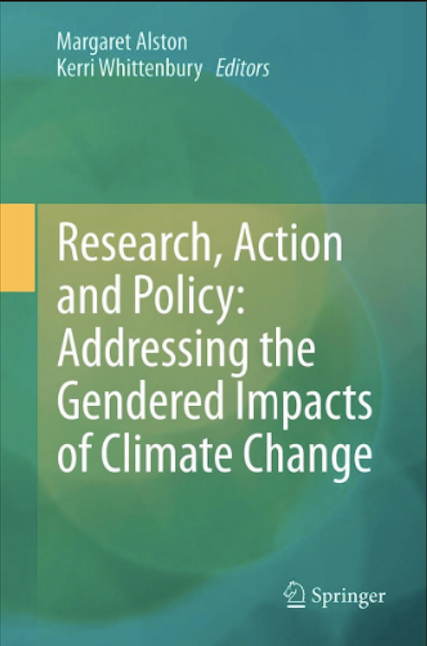 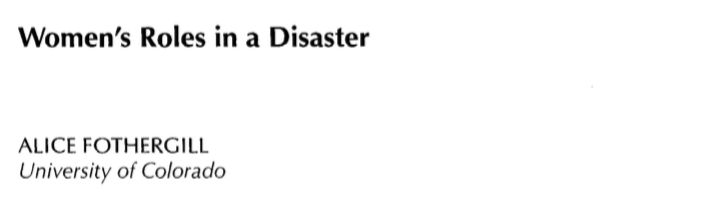 Fothergill, Alice. "Women's roles in a disaster." Applied Behavioral Science Review 7.2, 1999: 125-143.
2012
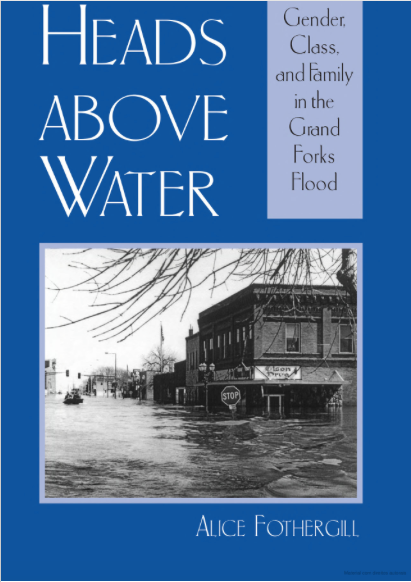 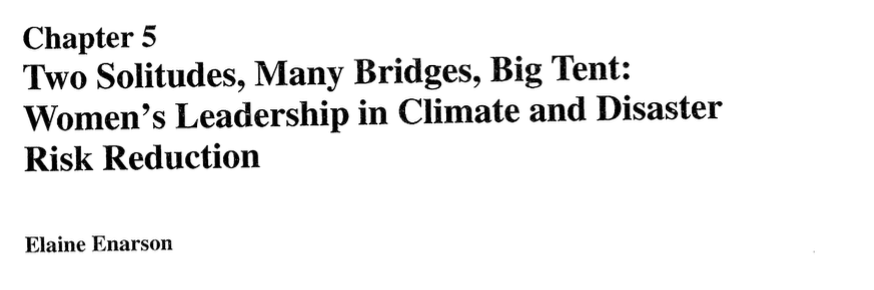 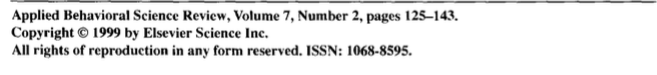 Enarson, Elaine. "Two solitudes, many bridges, big tent: women’s leadership in climate and disaster risk reduction." Research, Action and Policy: Addressing the Gendered Impacts of Climate Change. Springer Netherlands, 2013. 63-74.
Autoras
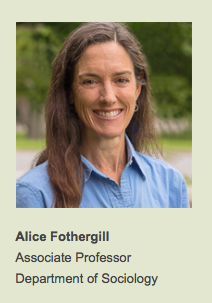 ALICE FOTHERGILL
Socióloga
Universidade de Vermont (EUA), Departamento de Sociologia
ÁREAS: Família, Sociologia dos Desastres, Crianças e Jovens, Gênero, Métodos Qualitativos, Desigualdade
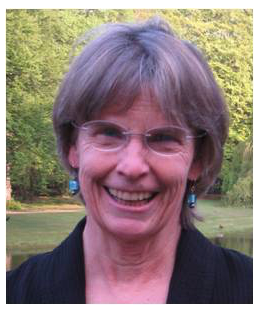 ELAINE ENARSON
Socióloga
Natural Hazards Center, Universidade do Colorado, Boulder (EUA)
ÁREAS: Violência de gênero, recuperação de gênero e mobilização política em desastres
Porque a escolha dos artigos?
FOTHERGILL, 1999
Aspectos metodológicos 
mulheres X momentos de crise/desastres
mulheres na esfera social (participação na comunidade)

ENARSON, 2013
Aspectos conceituais
liderança das mulheres: “chave para a prevenção” 
vínculo social intra e interpessoal: "essencial para redução do risco de desastres"
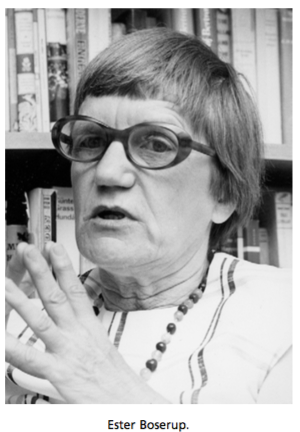 Gênese do debate
Ester Boserup 
Woman’s Role in Economic Development, 1970
“As mulheres sempre foram um componente importante na prática da agricultura além dos sistemas agrícolas corporativos e comerciais do mundo, mas faltava sua consideração na teoria econômica e na prática de desenvolvimento da época.”
Dicotomia PÚBLICO x PRIVADO
Criticas (séc. XX): 
- obscurece papéis
- subordinação e confinamento
Turner, Benjamin L., and Marina Fischer-Kowalski. "Ester Boserup: An interdisciplinary visionary relevant for sustainability." Proceedings of the National Academy of Sciences 107.51 (2010): 21963-21965.
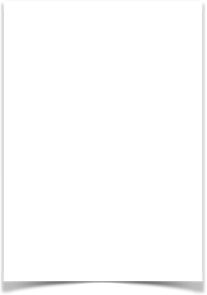 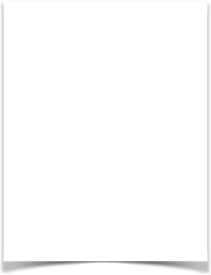 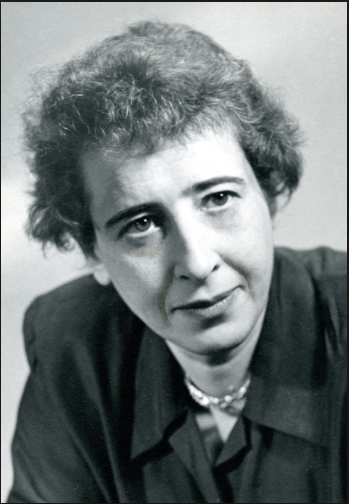 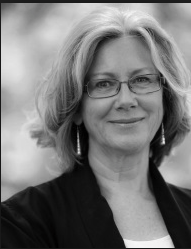 Literatura Gênero x Desastres
O papel das mulheres na esfera social
“O 'social' é "esse reino curiosamente híbrido, onde os interesses privados assumem significado público.” 
(ARENDT, 1958)
Hanaan Arendt (1906 - 1975)
Filósofa política alemã
"Seu pensamento influenciou profundamente o século XX e continua a dialogar com o passado, com o presente e com o futuro…” (Centro de Estudos Hannah Arendt - www.hannaharendt.org.br)
“O ‘social' nos permite reorientar nossa perspectiva e ver as atividades "sociais" das mulheres como "trabalho", tecendo o tecido da sociedade…Podemos expandir nossa compreensão do trabalho "social" das mulheres além das redes parentes para observar o bairro, a aldeia.
(HANSEN, 1987)
Karen V. Hansen (1955 - agora)
Professora em Sociologia e Estudos de Mulheres, Gênero e Sexualidade. Diretora do Centro de Pesquisa em Estudos da Mulher
Universidade de Brandeis (Massachusetts,
EUA)
Literatura Gênero x Desastres
A mulheres nos desastres
Origem
PRÁTICA
eventos de desastres documentam mortes de mulheres e meninas desproporcionalmente maior que em homens
TEORIA
 perspectivas teóricas, agenda de pesquisa e perguntas científicas orientadas no masculino
X
Enarson, E., and Meyreles, L. "International perspectives on gender and disaster: differences and possibilities." International Journal of Sociology and Social Policy 24.10/11 (2004): 49-93.
Literatura Gênero x Desastres
A mulheres nos desastres
Hipóteses
relação de gênero como fator de aumento de vulnerabilidade a desastres 
Abordagens conscientes de gênero oferecem muitos caminhos possíveis para reduzir o risco a desastres
Enarson, E., and Meyreles, L. "International perspectives on gender and disaster: differences and possibilities." International Journal of Sociology and Social Policy 24.10/11 (2004): 49-93.
Literatura Gênero x Desastres
A mulheres nos desastres
"Aqueles que pensam em desastres com sensibilidade ao gênero propõem novas estratégias de mitigação, novas prioridades durante socorro a desastres, novas formas de colaboração, novas coalizões políticas. Novas questões sobre os relacionamentos das pessoas com seus ambientes ecológicos, sociais, culturais e políticos são criadas e novas 'lições' são aprendidas…"
Enarson, E., and Meyreles, L. "International perspectives on gender and disaster: differences and possibilities." International Journal of Sociology and Social Policy 24.10/11 (2004): 49-93.
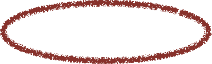 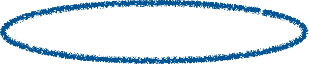 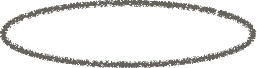 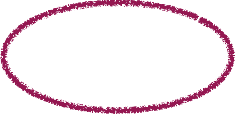 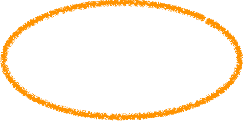 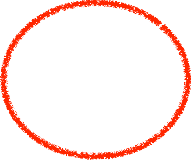 menor capacidade de absorver e se recuperar das perdas
menor renda
trabalhos informais 
salários menores
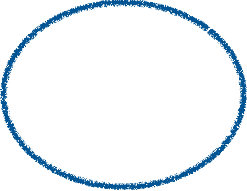 !!!
desigualdades
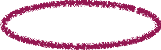 consumo de calorias
taxa de desnutrição
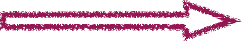 Literatura Gênero x Desastres
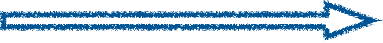 violência sexual e doméstica
prostituição infantil
casamento antecipado
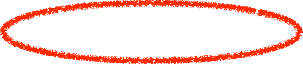 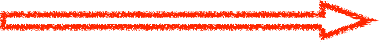 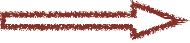 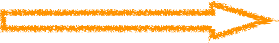 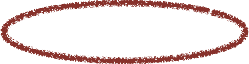 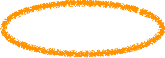 A mulheres nos desastres
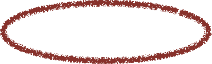 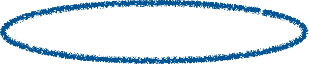 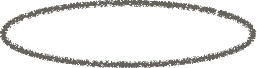 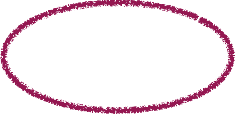 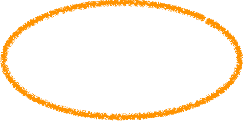 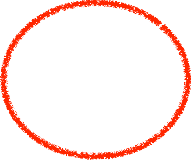 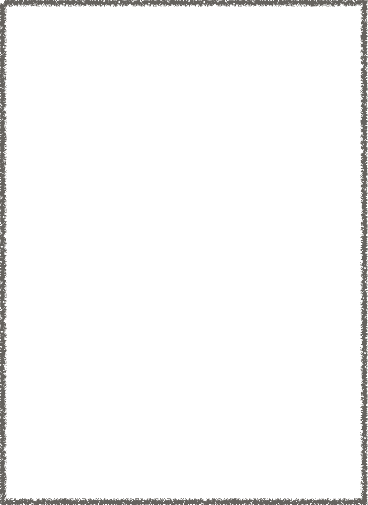 menor capacidade de absorver e se recuperar das perdas
menor renda
trabalhos informais 
salários menores
"As descobertas de pesquisa em países com baixos níveis de desenvolvimento humano e alta exposição a riscos confirmam vulnerabilidades sociais manifestas nas mulheres, mas também seus recursos, habilidades, capacidades, experiências e conhecimentos conquistados sobre como tornar a vida mais segura e (con)viver com o risco.”
Enarson & Meyreles, 2004
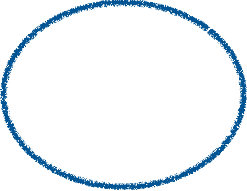 !!!
desigualdades
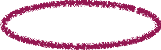 consumo de calorias
taxa de desnutrição
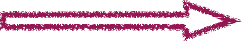 Literatura Gênero x Desastres
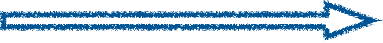 violência sexual e doméstica
prostituição infantil
casamento antecipado
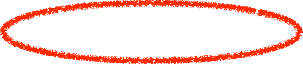 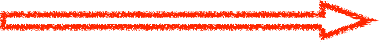 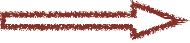 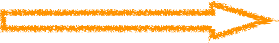 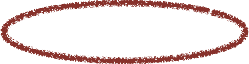 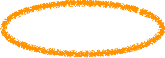 A mulheres nos desastres
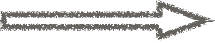 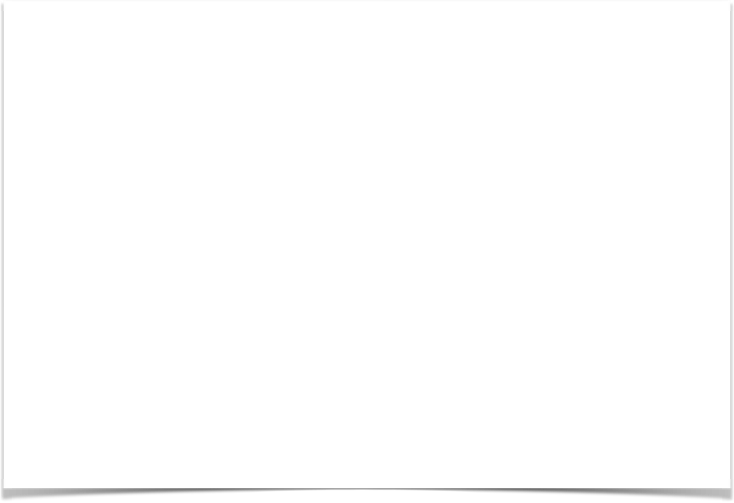 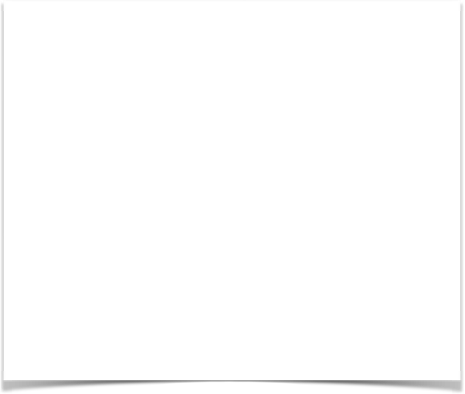 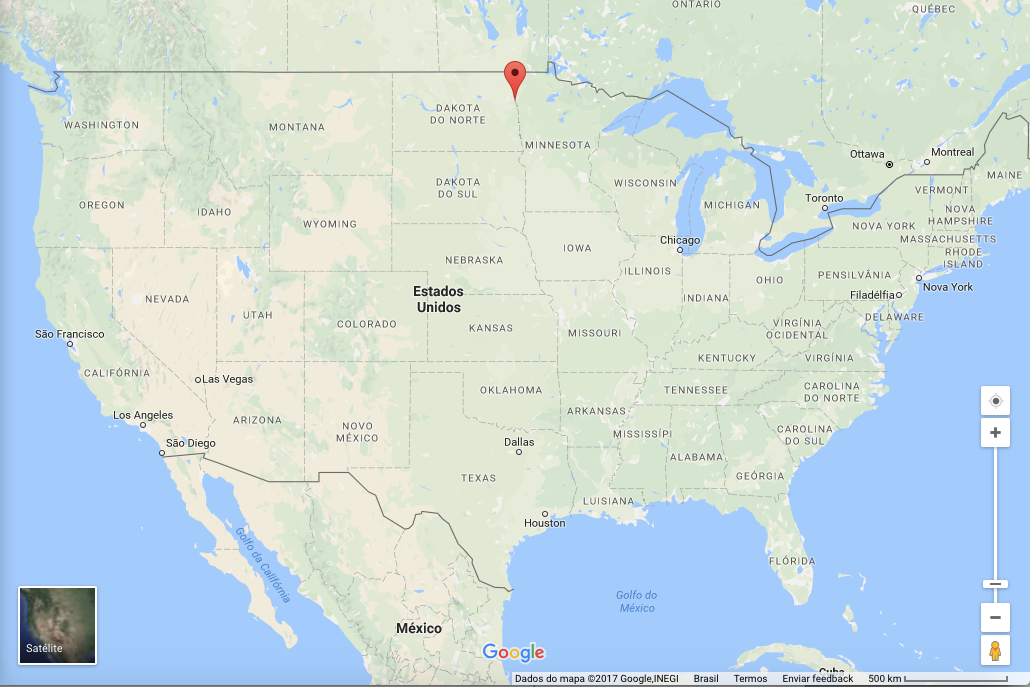 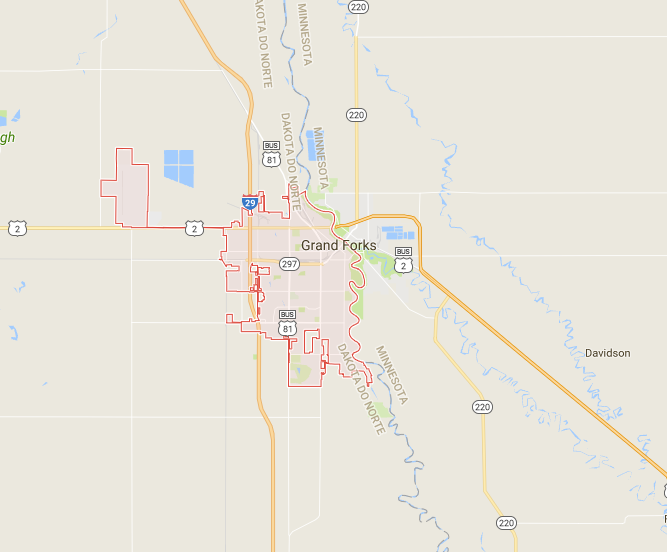 Fothergill, 1999
Women’s Roles in a Disaster
estudo baseado na inundação de Grand Forks (Dakota do Norte/ EUA), 1997
papel das mulheres antes, durante e depois da inundação
Fothergill, 1999
Women’s Roles in a Disaster
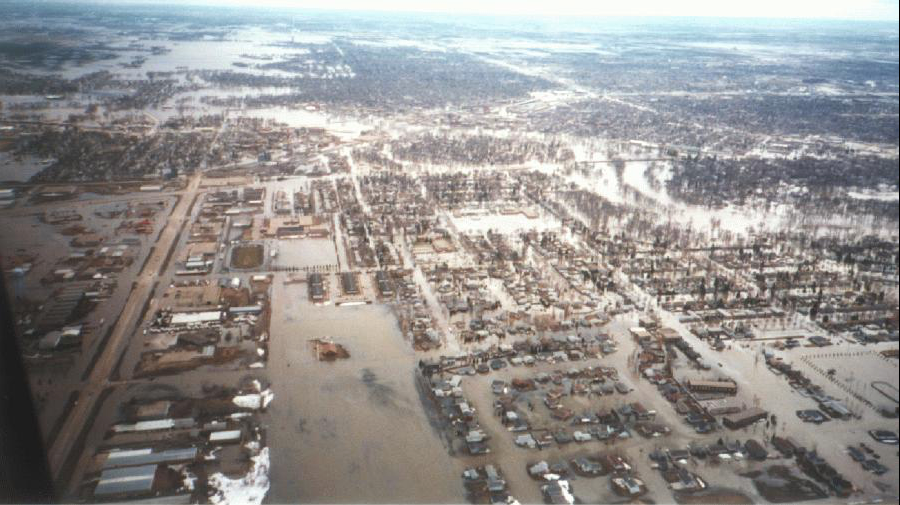 fonte: https://theclio.com/web/entry?id=28191
Fothergill, 1999
Women’s Roles in a Disaster
Resultados 

negociação e somatória de papéis
cidadania 
vida pública & privada & comunitária 
oportunidade de liderança
trabalho mais compensador (visibilidade, reconhecimento e menos isolamento)
percepção ampliada do risco 
único papel exclusivo: cuidado com as crianças
&
Enarson, 2013
"Two solitudes, many bridges, big tent: women’s leadership in climate and disaster risk reduction."
CONSTRUÇÃO HUMANA
PROCESSOS
Contexto
MUDANÇAS CLIMÁTICAS        X         DESASTRES 
ADAPTAÇÃO                         X            REDUÇÃO DO RISCO
Enarson, 2013
"Two solitudes, many bridges, big tent: women’s leadership in climate and disaster risk reduction."
Hipótese
DESAFIOS: 
AMBIENTAIS
SOCIAIS
POLÍTICOS
LAÇOS SOCIAIS LOCAIS
TERRA 
ÁGUA 
AR
MAR
EMPODERAMENTO E ATIVISMO DAS MULHERES
Enarson, 2013
"Two solitudes, many bridges, big tent: women’s leadership in climate and disaster risk reduction."
"…existem amplos motivos para otimismo de que a análise de gênero pode trazer a sinergia necessária aos enormes desafios ambientais, sociais e políticos que as mulheres e os homens enfrentam em todo o planeta.” (pg. 68)
Enarson, Elaine. "Two solitudes, many bridges, big tent: women’s leadership in climate and disaster risk reduction." Research, Action and Policy: Addressing the Gendered Impacts of Climate Change. Springer Netherlands, 2013. 63-74.
Obrigada!
Bibliografia
Enarson, E. "Two solitudes, many bridges, big tent: women’s leadership in climate and disaster risk reduction." Research, Action and Policy: Addressing the Gendered Impacts of Climate Change. Springer Netherlands, 2013. 63-74. 
_________. & Meyreles, L. "International perspectives on gender and disaster: differences and possibilities." International Journal of Sociology and Social Policy 24.10/11 (2004): 49-93.
Fothergill, A. "Women's roles in a disaster." Applied Behavioral Science Review 7.2, 1999: 125-143.
Hannah, A. "The human condition." New York (1958).
Hansen, K V. "Feminist conceptions of public and private: A critical analysis." Berkeley Journal of Sociology 32 (1987): 105-128.
Turner, B. L., and Kowalski, M.F. "Ester Boserup: An interdisciplinary visionary relevant for sustainability." Proceedings of the National Academy of Sciences 107.51 (2010): 21963-21965.